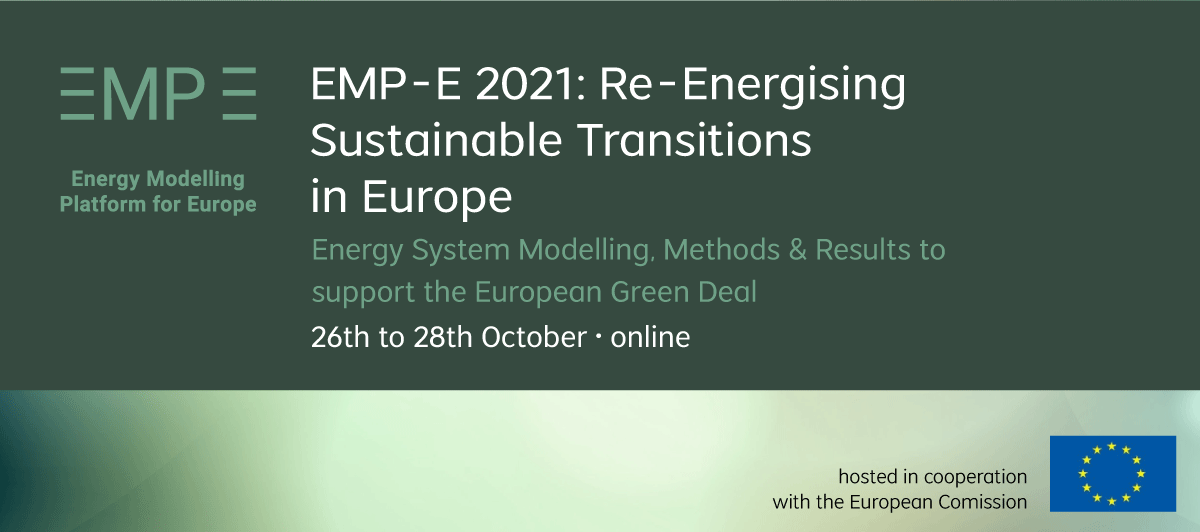 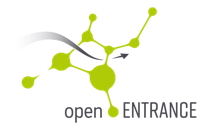 Developing tools for model linkage & cross-sectoral scenario analysisLessons learned in the openENTRANCE project
Dr. Daniel HuppmannPlenary III: Collaborative Modelling in PracticeOctober 28, 2021
This project has received funding from the European Union’s Horizon 2020 research and innovation programme under grant agreement No. 835896
This presentation is licensed undera Creative Commons Attribution 4.0 International License
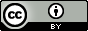 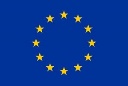 Background
What did we aim to do, and what did we learn on the way
The Horizon 2020 project openENTRANCE…
… aims at developing, using and disseminatingan open, transparent and integrated modelling platformfor assessing low-carbon transition pathways in Europe.

Observations and insights:
Most modellers have understood that open-source work is the “new normal”…
But knowledge of open-source, collaborative developmentis not as widespread as it should be
Modellers like to work on their models…
And they often wait too long to develop the model-linkage workflowsnecessary for projects like openENTRANCE
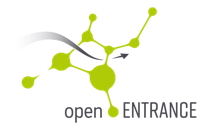 Developing tools for model linkage & cross-sectoral scenario analysis
Daniel Huppmann
2
Adopting open & FAIR practices
A one-slide guide to apply better-practices in research
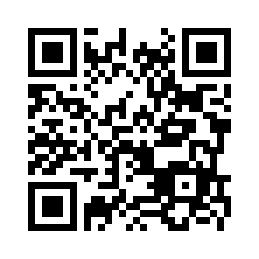 Daniel Huppmann et al., 202010.22022/ene/04-2020.16404
Developing tools for model linkage & cross-sectoral scenario analysis
Daniel Huppmann
3
Three approaches to develop model linkages
Comparing approaches chosen by three projects:Data formats, a common language and workflows for model linkage
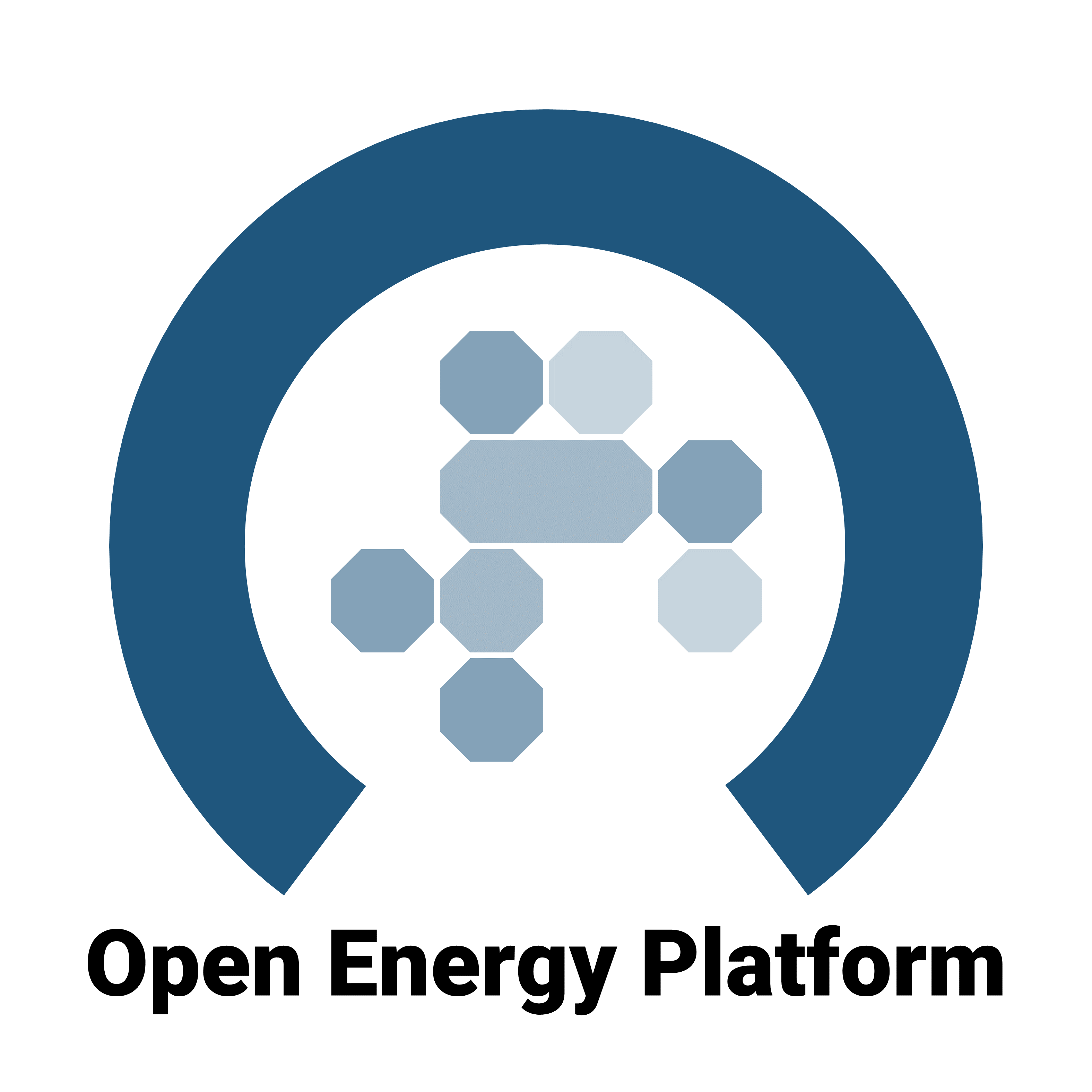 The holistic approach: The Open Energy Ontology
Develop a comprehensive ontology of the entire energy modelling domainincluding physical and social concepts
https://openenergy-platform.org/ontology/

The software-tool-based approach: The SENTINEL “friendly data” package
Provide a solution to convert model-specific formats to common standards
https://sentinel-energy.github.io/friendly_data/

The dictatorial approach: The openENTRANCE nomenclature and data format
Require modelling teams to follow well-specified data format
Develop common language as we proceed in the project
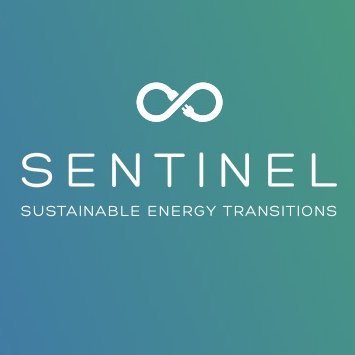 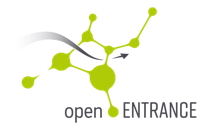 Developing tools for model linkage & cross-sectoral scenario analysis
Daniel Huppmann
4
The IAMC template for timeseries data
A community standard for compiling scenario results
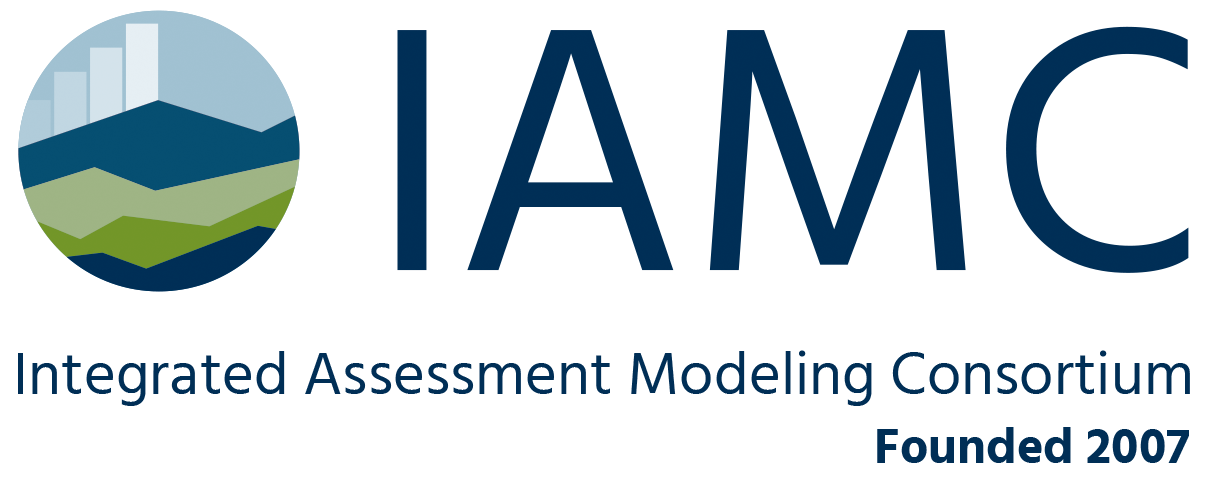 The integrated-assessment community (IAMC)developed a tabular scenario data format for data exchange
Used in IPCC Reports (AR6, SR15), Horizon 2020 projects, …
Adopted by ~50 teams globally





The Horizon 2020 project openENTRANCE is implementingan extension to cover sub-annual time resolution.
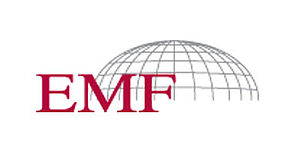 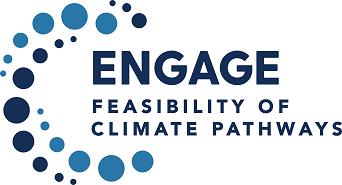 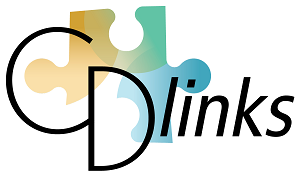 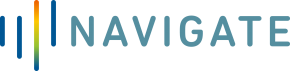 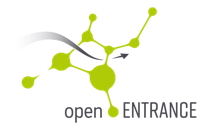 Developing tools for model linkage & cross-sectoral scenario analysis
Daniel Huppmann
5
A common nomenclature across research domains
In the openENTRANCE project, we are developing a nomenclature across sectoral models based on the IAMC template
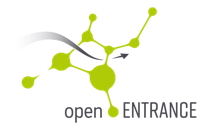 Aim: develop a nomenclature in a structure that is intuitive and versatile

Approach & features:
Maintained on GitHub: native tools for discussion & version control
Based on yaml text files: human-readable and easy to use in scripts & workflows
Provides some additional features that are useful to researchers across domains(e.g., ISO2/ISO3-to-country mappings, NUTS hierarchy mappings)
Includes an installable Python package nomenclaturewith useful features for validation, mapping-dictionaries, etc. 

Check out github.com/openENTRANCE/nomenclature for details!
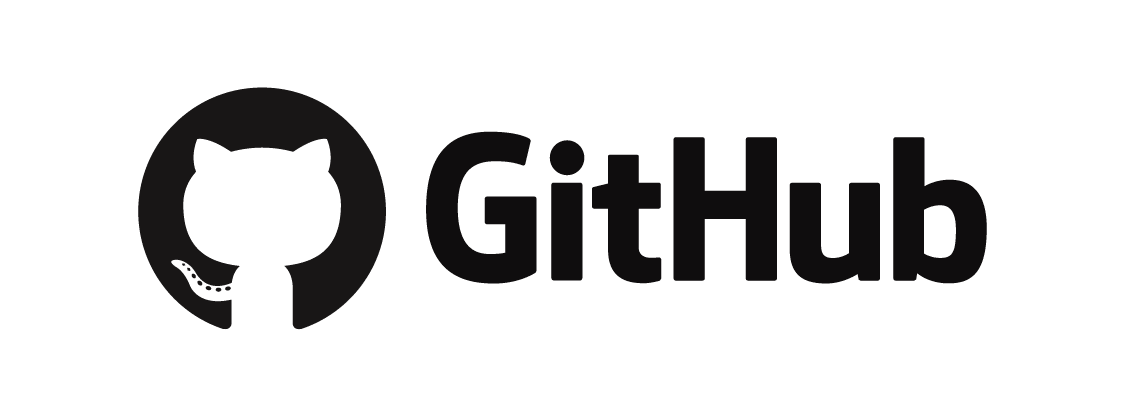 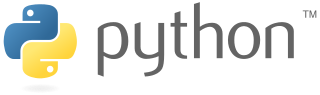 Developing tools for model linkage & cross-sectoral scenario analysis
Daniel Huppmann
6
The pyam package
A community package for scenario processing, analysis & visualizationfollowing best practice of collaborative scientific software development
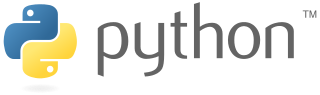 Use cases and features
Data processing     Aggregation, downscaling, unit conversion, I/O to xlsx, csv & frictionless datapackage…
Validation     Checks for completeness of data, internal/external consistency, numerical plausibility …
Analysis & visualization     Categorization and statistics of scenario ensembles, plotting library, …

Huppmann et al. pyam: Analysis and visualisation of integrated assessment and macro-energy scenarios.Open Research Europe 2021, 1:74 (https://doi.org/10.12688/openreseurope.13633.2)
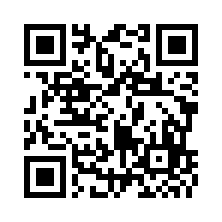 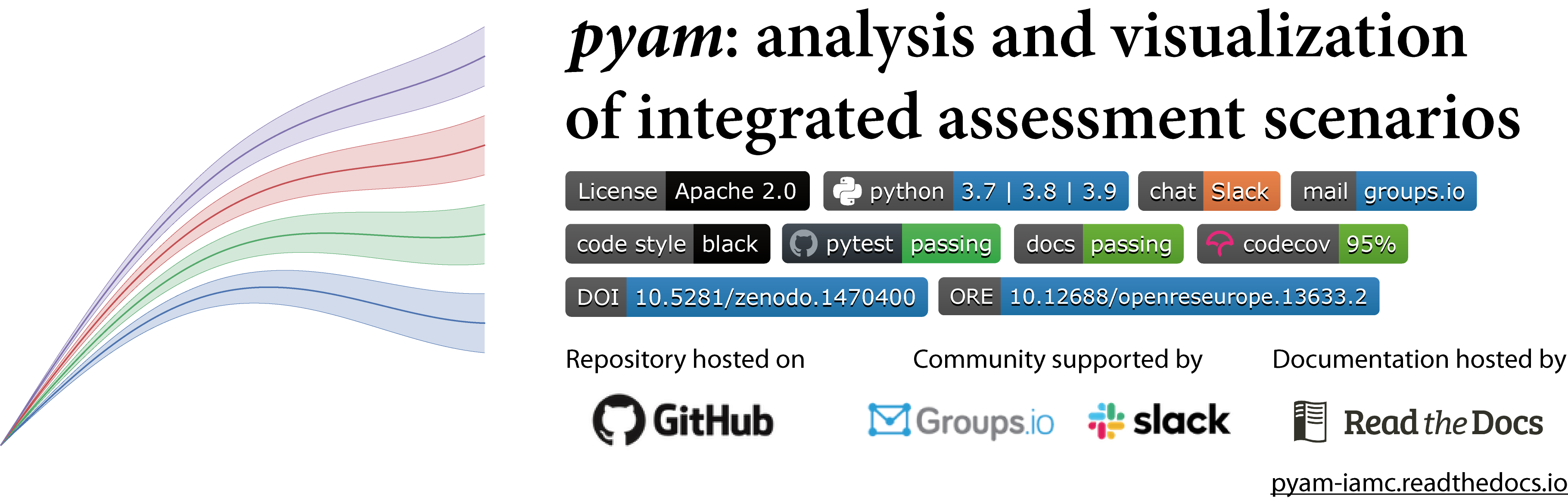 #pyam_iamc
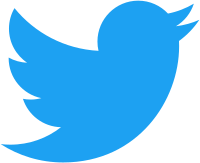 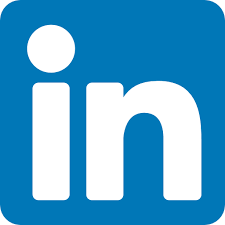 pyam-iamc.readthedocs.io
Developing tools for model linkage & cross-sectoral scenario analysis
Daniel Huppmann
7
[Speaker Notes: The]
Design principles of the pyam package
We aimed to create a community package that is useful – and thatcan serve as a best-practice example of open-source, collaborative work
Intended users include modellers, researchers & analysists irrespective of Python knowledge
Tutorials and a full-fledged documentation (and even a tutorial for R users)
Two published manuscripts (2019, 2021) plus DOI’s of each release via Zenodo
Several active communication channels:a mailing list, Slack channel, GitHub repository, social media
Based on the widely used pandas package for data analysis
Supporting multiple data formats, file types, reference data sources, …
Adopt best-practice of open-source, collaborative scientific software developmentincluding continuous integration (test coverage ~ 95%) and release management

Ambition: relying on a well-maintained, structured package instead of ad-hoc scriptswill free up researchers’ time to do more research!
Developing tools for model linkage & cross-sectoral scenario analysis
Daniel Huppmann
8
The IIASA Scenario Explorer
An interactive, versatile web user interface for model comparison projectsand dissemination of results to researchers, policymakers & stakeholders
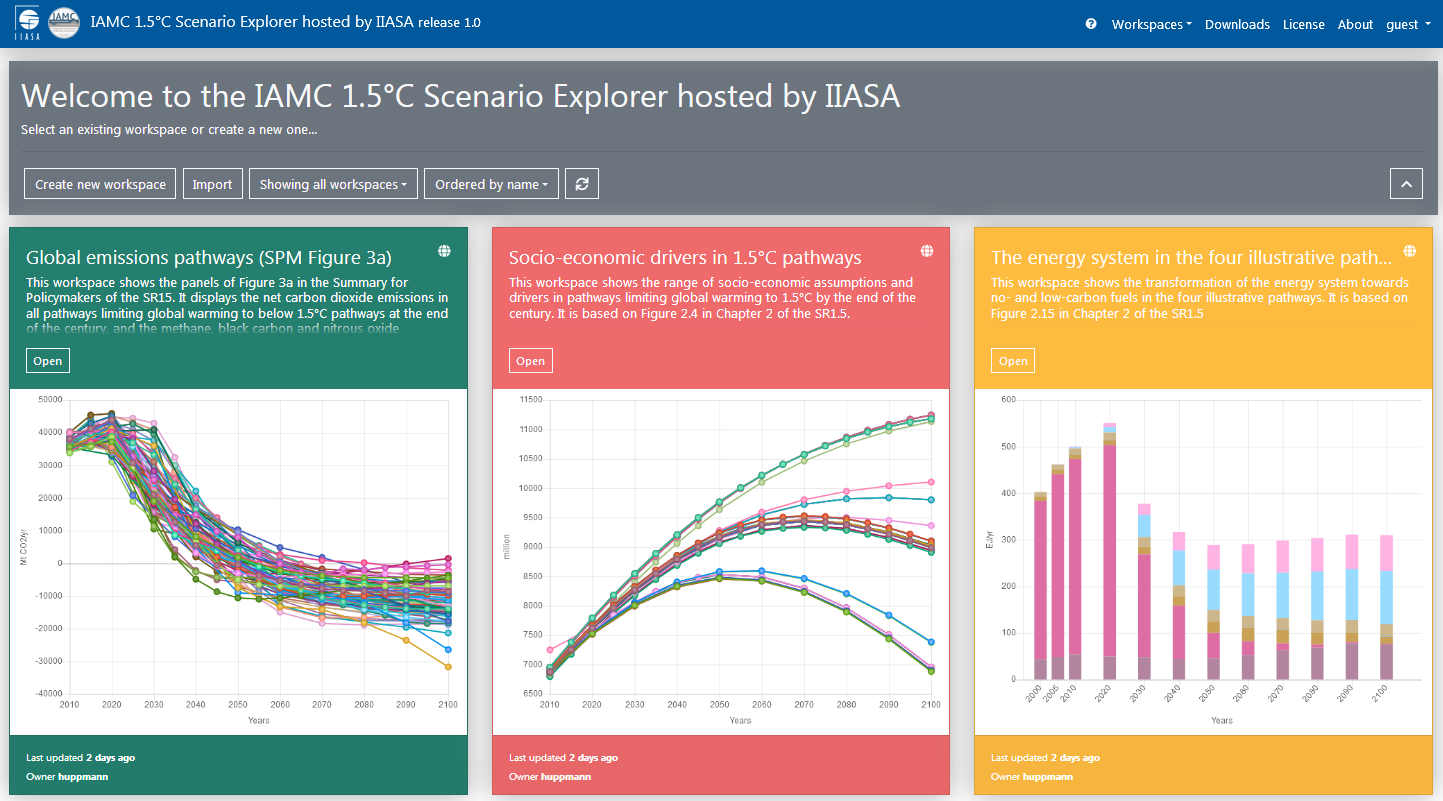 Scope and features
Make scenario results accessibleincluding documentation
Manage scenario results inmodel comparison projects
Facilitate “post-processing”of scenario results
Currently used in various projects
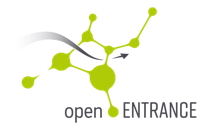 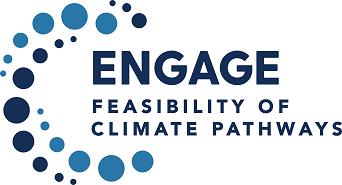 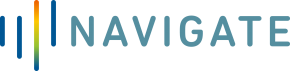 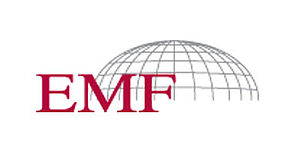 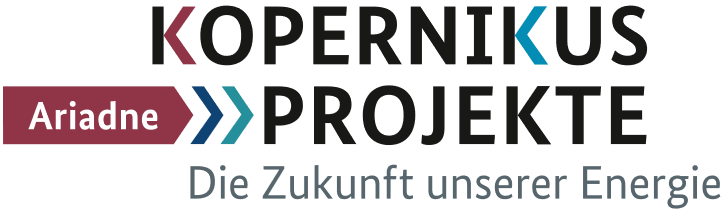 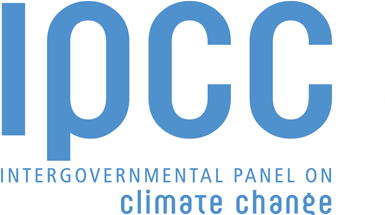 The Scenario Explorer was initially developed for the IPCC’s Special Report on 1.5°C.Visit the IAMC 1.5°C Scenario Explorer https://data.ece.iiasa.ac.at/iamc-1.5c-explorer
Developing tools for model linkage & cross-sectoral scenario analysis
Daniel Huppmann
9
Opening up the openENTRANCE Scenario Explorer
We are inviting modelling teams to use the openENTRANCE Scenario Exploreras a central data repository for dissemination of their results
As part of our mission to promote open science and transparency, the openENTRANCE project enables any modelling team working on European decarbonization scenariosto use the public openENTRANCE Scenario Explorer for dissemination of their results.
Advantages:
Make your data available via a state-of-the-art web user interface
Compare results between openENTRANCE pathways and your studies
Use the IIASA database infrastructure and related tools for further work
Read more about the “Data Submission” Terms of Use on https://data.ece.iiasa.ac.at/openentrance

Feedback? Are modellers interested in this offer?
Developing tools for model linkage & cross-sectoral scenario analysis
Daniel Huppmann
10
Re-using the openENTRANCE infrastructure in the ECEMF project
The just-starting project ECEMF will build on the openENTRANCE tools
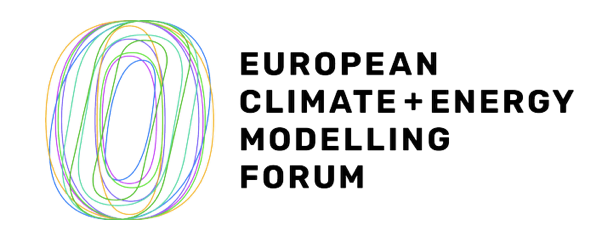 The Horizon 2020 project ECEMF started in May 2021,bringing together a consortium of modelling teams

Similar aims to openENTRANCE:
Develop scenarios of European decarbonization policy and carbon neutrality
Implement new tools for data analysis, visualization and model linkage
Facilitate a community of European modelling activities

Implementation strategy for tools and database infrastructure:
Build on solutions implemented by openENTRANCE rather than re-invent the wheel…

	Visit https://www.ecemf.eu for more information
Developing tools for model linkage & cross-sectoral scenario analysis
Daniel Huppmann
11
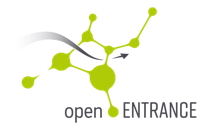 This project has received funding from the European Union’s Horizon 2020 researchand innovation programme under grant agreement No. 835896
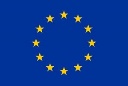